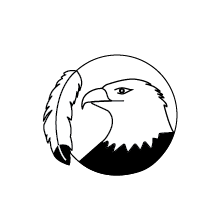 Miyo pimatisiwin: Indigenous workers’ guide to workplace health and safety
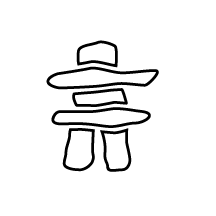 Alberta Occupational Health and Safety
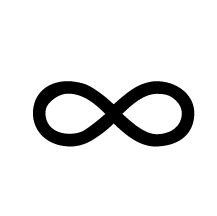 Aanin (Saulteaux)
Tansi (Cree)
Taanishi (Michif)
Oki (Blackfoot)
Aba washded (Nakota)
Je aa haanach’e (Dene)
2
Before we begin
Disclaimer
In the event of any discrepancy between the information throughout this presentation and Alberta OHS legislation, the legislation is considered correct. 
© 2022, Government of Alberta, Alberta Labour and Immigration
This material is for information only. The information provided in this material is solely for the user’s information and convenience and, while thought to be accurate and functional, it is provided without warranty of any kind. The Crown, its agents, employees or contractors will not be liable to you for any damages, direct or indirect, arising out of your use of the information contained in this material. 
Further, if there is any inconsistency or conflict between any of the information contained in this material and the applicable legislative requirement, the legislative requirement shall prevail. This material is current to July 2022. The law is constantly changing with new legislation, amendments to existing legislation, and decisions from the courts. It is important that you and keep yourself informed of the current law.
3
Learning outcomes
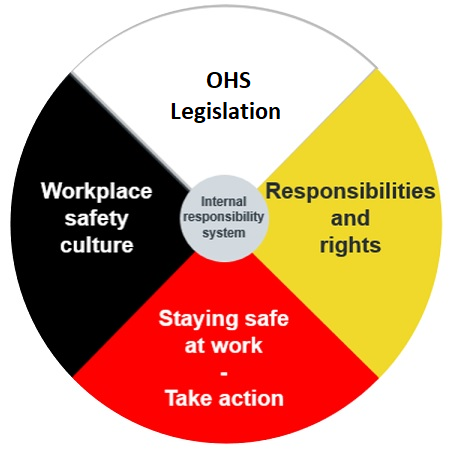 4
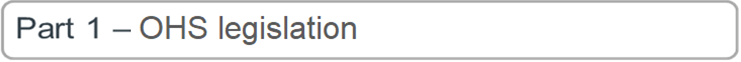 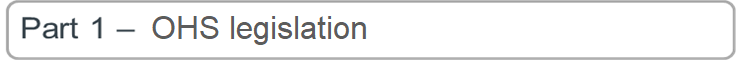 Agenda
5
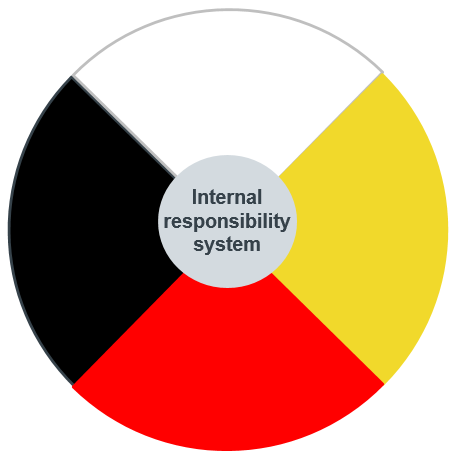 6
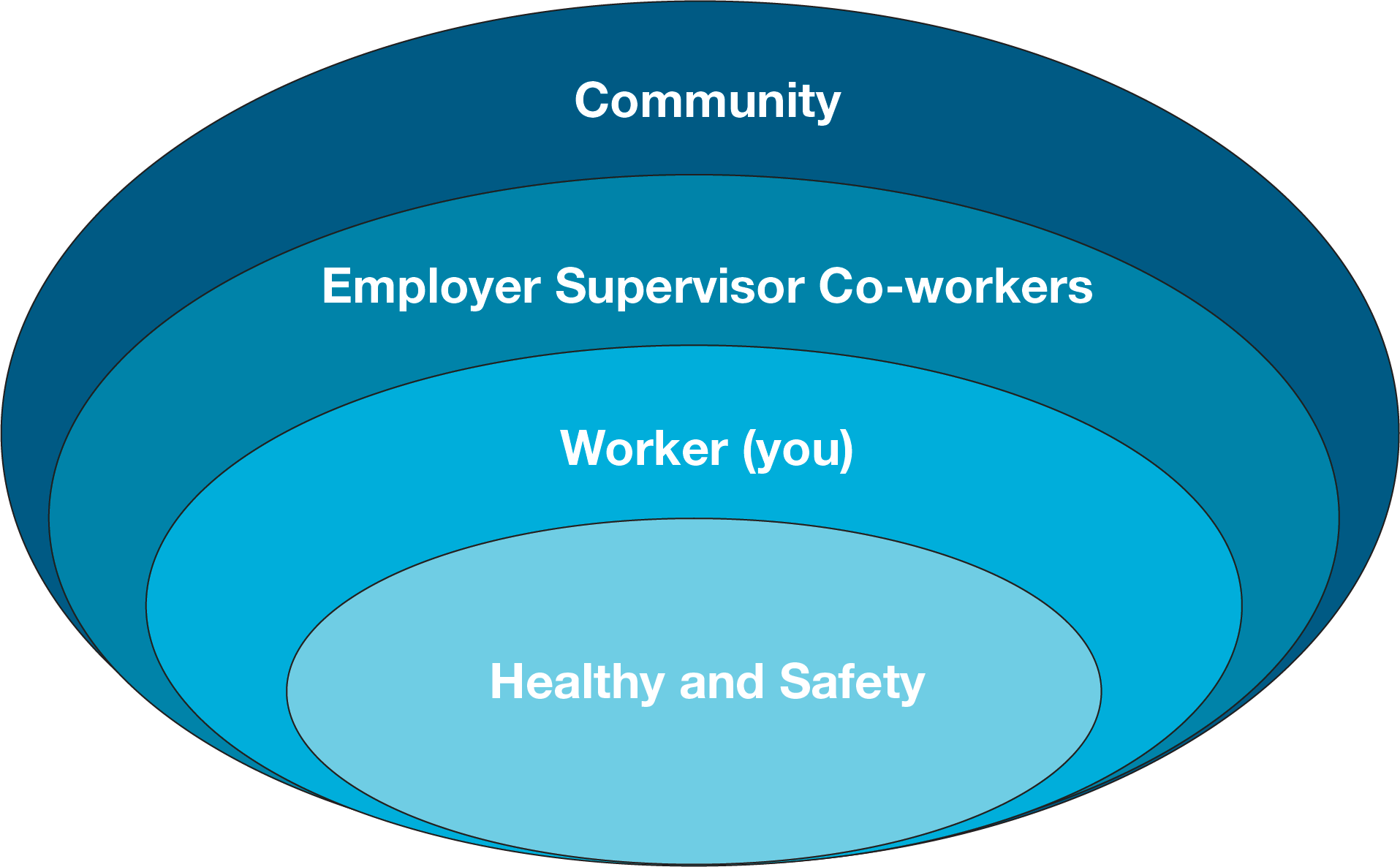 7
Miyo pimatisiwin in the workplace
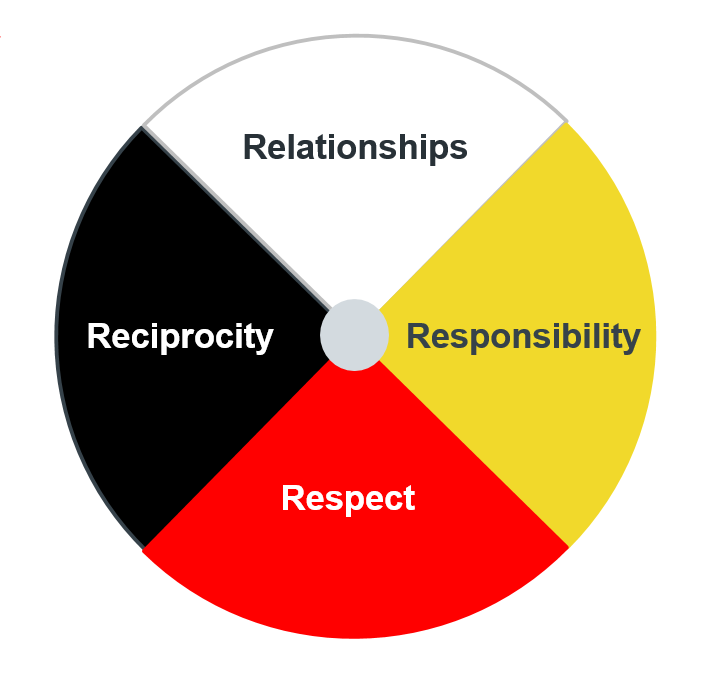 8
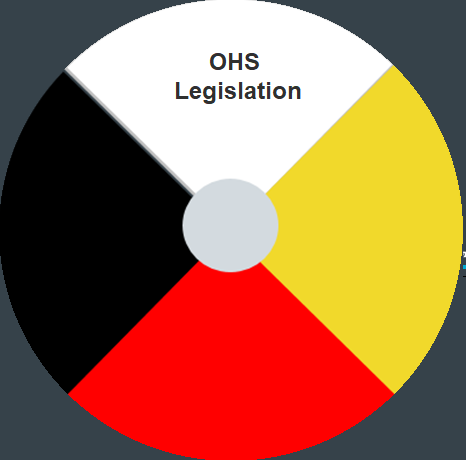 9
OHS legislation
In Alberta, the OHS Act sets general rules to protect and promote the health and safety of workers. 
The OHS Code specifies detailed technical standards and health and safety rules. 
The legislation gives the government authority to enforce those rules.
10
OHS legislation continued
OHS legislation helps prevent workplace incidents, injuries and illnesses.
OHS law outlines:
your worker rights.
your responsibilities. 
the responsibilities of your employer and others at the work site.
11
Does the OHS Act apply to me?
The OHS Act applies to most workers in Alberta.
The Canada Labour Code protects those working in a federally regulated workplace.
12
North American Occupational Safety and Health (NAOSH) week
13
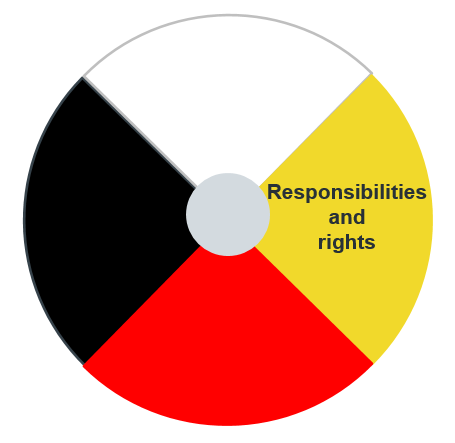 14
A safe and healthy workplace is everyone’s responsibility
15
Work site parties and responsibilities
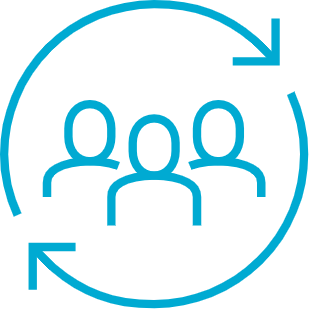 16
Worker responsibilities include
Protecting yourself, coworkers and others at the work site.
Asking for training if you do not know how to do something.
Immediately reporting danger or unsafe working conditions to your supervisor or employer.
Correct usage and wear of personal protective equipment (PPE).
Not causing or participating in harassment or violence.
Cooperating with your employer by following health and safety rules for your job.
Telling your supervisor or employer if you have an issue that could affect your ability to work safely. 
Only doing dangerous work if you are competent to do so, or are directly supervised by a worker who is.
17
Employer definition
An employer is someone who: 
is self employed.
employs or engages one ore more workers. 
is a designated employer representative.
oversees workers’ health and safety for a corporation or employer.
18
Supervisor definition
A supervisor is someone who: 
has charge of a work site or authority over workers.
19
Supervisor responsibilities
Employer responsibilities
protects and tells you about the hazards of your job
ensures you are adequately trained to do your work safely
protects you from workplace harassment and violence
provides knowledgeable and qualified supervision
resolves health and safety concerns in a timely manner
makes sure you do your work safely and follow all health and safety rules 
their workers aren’t subject to and don’t participate in violence or harassment 
ensures you know the hazards of your work area 
reports all health and safety concerns to the right people
20
Worker rights
You have the right to a safe, fair and healthy workplace. 
All workers have the right to:
know. 
participate.
refuse unsafe work.
Under OHS laws, you can not be disciplined for using your rights.
21
Using your rights
The right to know
hazard information and instructions, training and education
The right to participate 
health and safety conversations, committee or representative 
The right to refuse dangerous work 
refusal process
22
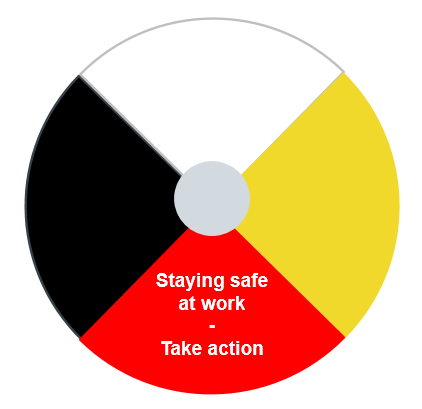 23
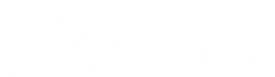 24
Safety tip: ask questions
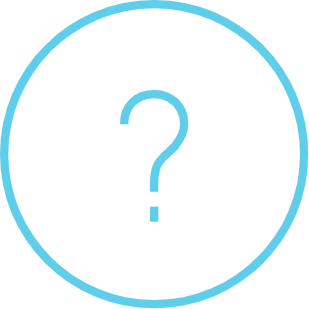 25
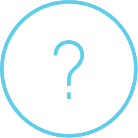 Questions
What are my health and safety rights and responsibilities?
What are the specific hazards of my job?
Can you show me how to safely use this equipment?
Can you show me how to properly wear PPE? 
What procedures do I follow if an emergency happens?
26
Safety tip: know the hazards
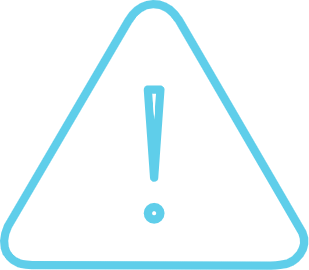 27
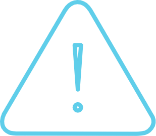 Understand the danger
Hazards are: 
a situation, condition or thing that may be dangerous to health and safety.
not always obvious; some can injure or make you ill right away, some may take time to realize effects.
28
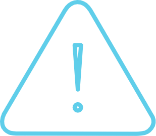 Spotting hazards
29
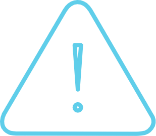 Physical hazards
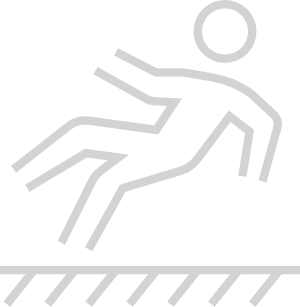 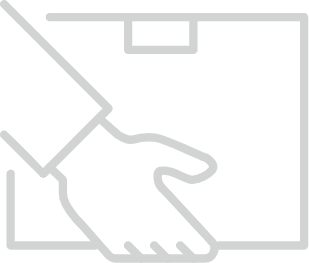 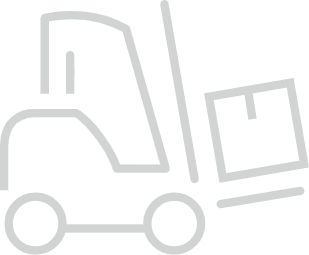 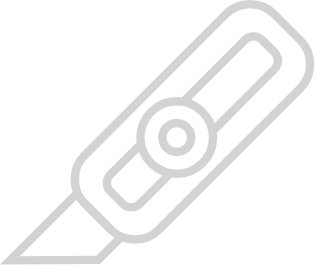 30
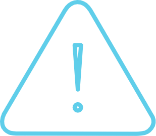 Biological hazards
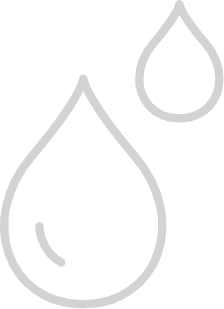 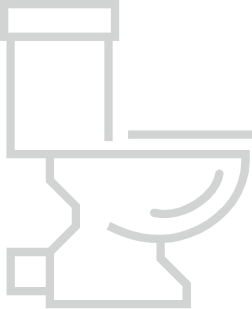 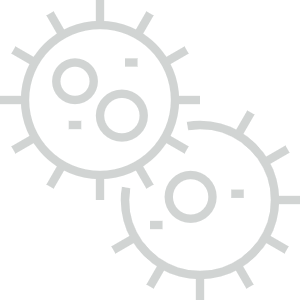 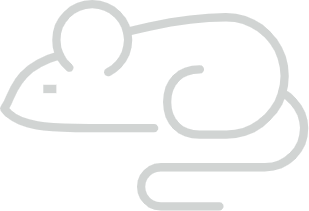 31
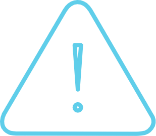 Chemical hazards
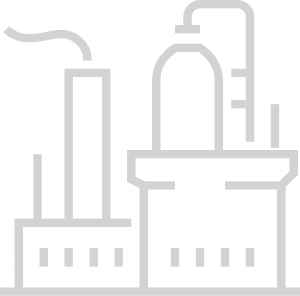 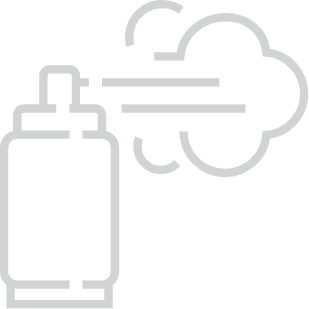 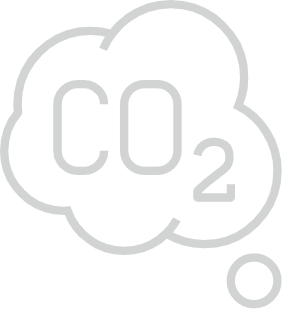 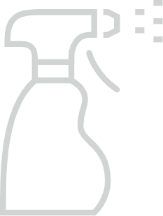 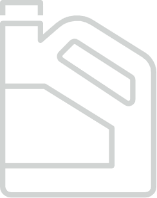 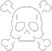 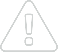 32
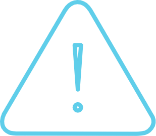 Psychosocial hazards
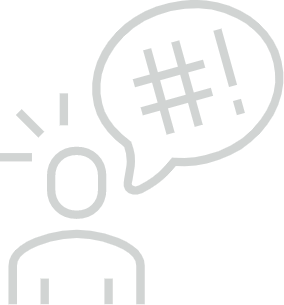 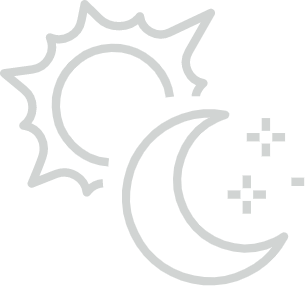 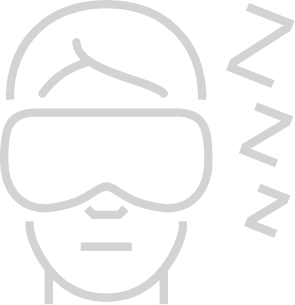 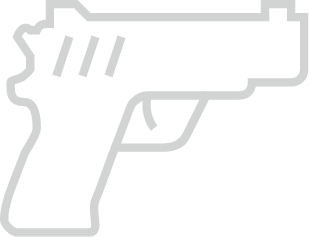 33
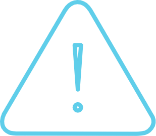 Hazard controls
Most effective
✔
1st
choice
2nd
choice
3rd
choice
Engineering controls
Administrative controls
Elimination
PPE
34
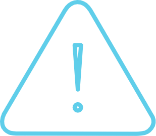 Hazard assessments
Your employer must protect you from hazards through elimination or control.
Hazard assessments help to lower the risk of uncontrolled hazards in the workplace.
35
Safety tip: stop harassment and violence
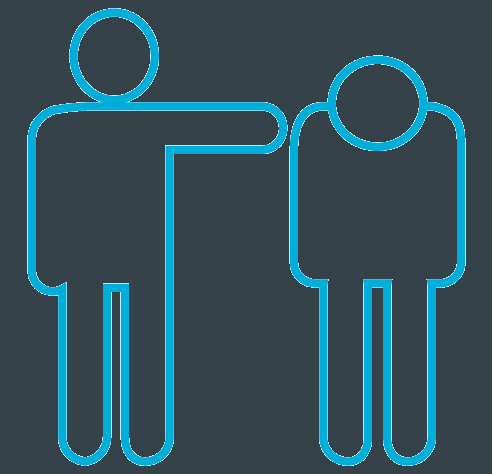 36
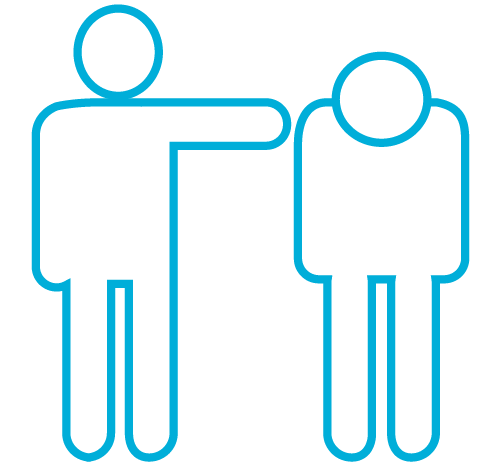 Harassment and violence
Your employer has to address harassment or violence at the work site. 
Do not cause or participate in bullying, gossiping or threatening behaviour.
37
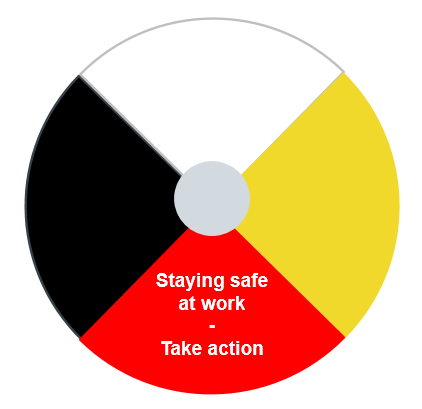 38
Reporting incidents and injuries
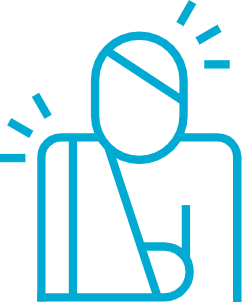 39
Reporting to OHS
A prime contractor – or if there is no prime contractor, your employer – must report serious injuries, illness or incidents to OHS as soon as possible. 
They must also report potentially serious incidents.
40
Reporting to WCB - Alberta
If you are injured at work, know you can report it to the Workers’ Compensation Board (WCB) - Alberta. 
Report your injury to your employer and to your healthcare provider. 
Go to wcb.ab.ca to find out more information on reporting.
41
Notify OHS of health and safety concerns
Anyone can report unsafe and unhealthy conditions at a workplace. 
Call the OHS Contact Centre right away if you are concerned about immediate danger or injury from work, to you or anyone else.
42
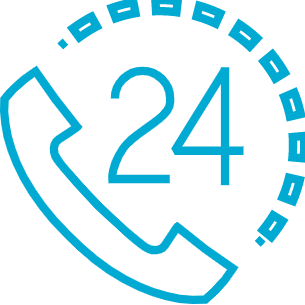 1-866-415-8690
43
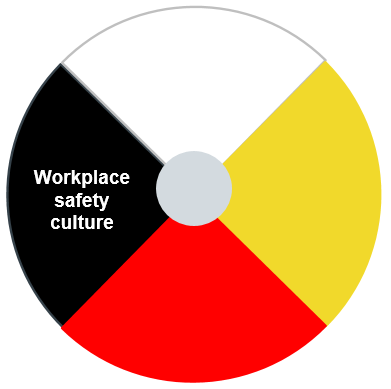 44
Understanding the workplace
Safety culture is displayed through actions, attitudes and values within the workplace. 
Your employer should strive to promote and create a positive safety culture in your workplace. 
Workplaces will have their own individual safety culture that is important for you to learn, follow and show.
45
Involvement within safety culture
Know what the general safety rules are in your workplace.
read written policies and procedures 
follow adopted, or unwritten rules, that your co-workers display and ask questions
Make sure you follow and show respect for rules that outline expectations of workplace etiquette.
46
Meeting employer expectations
Within workplace safety culture, employers rules may be written, while others are expected.
When you start a job contribute by:
meeting your employers job expectations. 
showing commitment within the workplace.
47
Teamwork
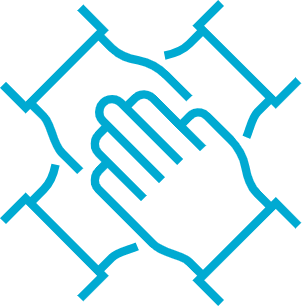 48
Effective communication
Listen to others with purpose.
Respect supervisor instructions and repeat them back to the supervisor.
Explain safety concerns to your supervisor.
Handle concerns calmly and respectfully.
49
Culturally safe tools
Spiritual
Emotional
Mental
Physical
50
Additional resources
51
OHS education and resources
alberta.ca/ohs
52
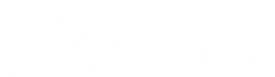 53
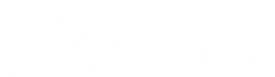 54
Provincial contacts
OHS Contact Centre 
1-866-415-8690 (toll free)
WCB – Alberta  
wcb.ab.ca
Employment Standards Contact Centre
1-877-427-3731 (toll free)
Alberta Human Rights Commission
albertahumanrights.ab.ca
55
Review
56
Key points
Participate in workplace health and safety and fulfill your responsibilities.
You have rights as a worker and can’t be punished for using them. 
Follow and use your safety tips.
Report injuries and incidents. 
Contribute to a healthy workplace safety culture.
57
Miyo pimatisiwin in the workplace
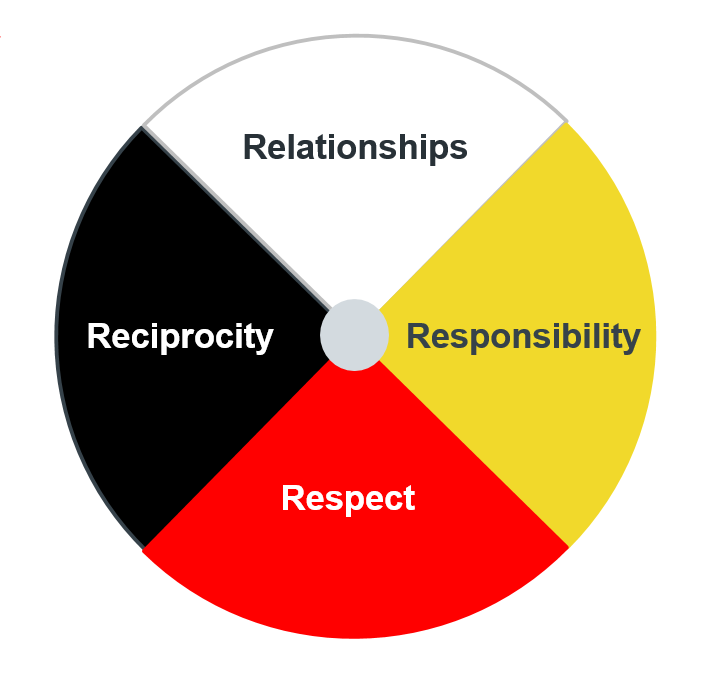 58
Thank you
Miikwecc (Saulteaux)
Ay-hay (Cree)
Marsee (Michif)
Nitsiniiyi’taki (Blackfoot)
Isniyés (Nakota)
Masi chok (Dene)
59  March 2022 | IWR003E